PATH-RELINKING
Path-Relinking, melhoramento em tempo e qualidade da solução
Path-Relinking, explora trajetórias 
conectando soluções.
Path-Relinking
Originalmente proposto por Glower (TABU)
Estratégia de intensificação que explora trajetórias de soluções elites obtidas por TABU ou SCATTER
Partindo de 1 ou mais soluções de elite são gerados caminhos para outras soluções
Caminhos
Movimentos que introduzam os atributos presentes nas soluções são selecionados
Implementações
Relink periódico: não sistemático, mais periódico
Forward: aplicado entre o pior Xs e Xt
Backward: 
Back e Forward
Mixed: Back e Forward ate uma solução equidistante.
Movimentos Aleatórios
Truncada: alguns movimentos são explorados.
GRASP com Path-Relinking
Path-Relinking é aplicado a todos os pares de soluções elites.
seja periodicamente durante as iterações GRASP
após todas as iterações GRASP, pos-otimização
path-relinking aplicado como estratégia de intensificação após a fase local.
Soluções Elites
Cada solução da busca local
Medidas de similaridades
Soluções Geradas no Path-Relinking
3 Fases GRASP
Fase de Construção
Busca Local
Path-Relinking
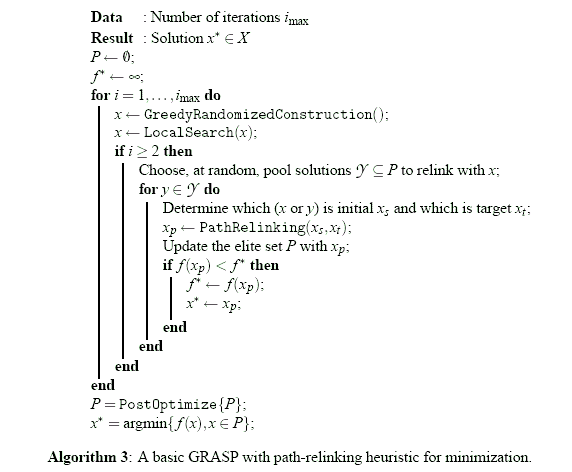